First Contact Physiotherapy
Seeing a Physiotherapist first instead of your GP could be right for you
Do you have a muscle, back or joint problem?
Call your GP Practice Reception
You will be asked if you would be happy to be seen by a First Contact Physiotherapist
YES
Book the first available appointment with the Physiotherapist -
This may not be in your own practice
NO
Book an
appointment to see a GP
First Contact Physiotherapy
For Advice & Self care 
Information
Visit 
www.nhsinform.co.uk/msk
Or call 
0800 917 9390
The Physiotherapist can:
Assess You
and diagnose what’s happening
Give expert advice
on how best to manage your condition
Refer you on
for further treatment, investigations or to specialist services if   required
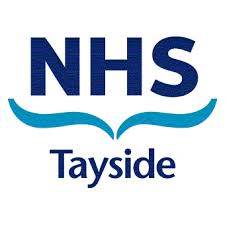 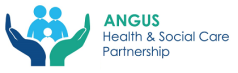 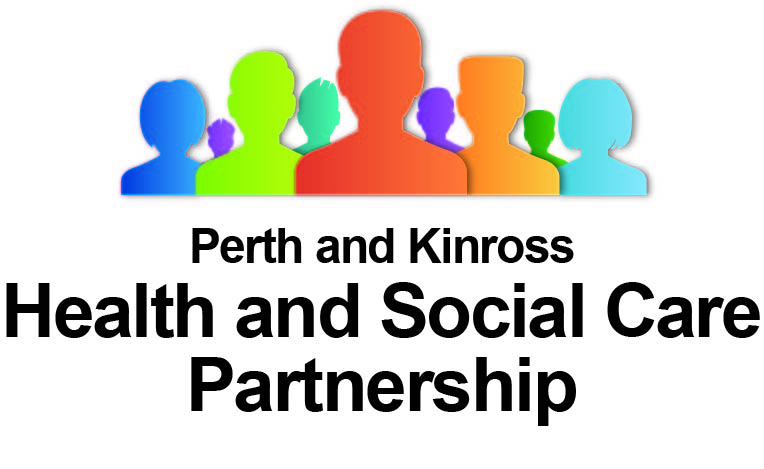 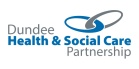